Estudo Analítico Baseado na Importância da Confiabilidade e Disponibilidade das Redes de Comunicação Multimídia
Kádna Camboim
Workshop MoDCS 2011.1
Agenda
Introdução
Trabalhos relacionados
Dependabilidade
Importância da confiabilidade
Diagrama de bloco de confiabilidade
Estudo de Caso
Conclusão
Referências
Introdução
Constante avanço da tecnologia
Convergência das redes de comunicação existentes
QoS
Planejamento bem estruturado
Soluções que permitam medir e corrigir as falhas de seus processos através da análise da confiabilidade dos componentes da rede, para que os usuários não sofram com degradação de desempenho.
Trabalhos relacionados
[Chu et al.] apresenta uma abordagem sistemática para a quantificação da confiabilidade das redes VoIP empresariais.
[Trivedi et al.] apresenta uma nova classificação de modelos de segurança e confiabilidade para sistemas e redes. Vários tipos de modelos individuais, tais como disponibilidade, confidencialidade, integridade, desempenho, confiabilidade, capacidade de sobrevivência, segurança e manutenção são apresentados.
[Loman et al.] discute a importância da confiabilidade de componentes em um sistema complexo.
Confiabilidade de componentes para definição de uma estratégia baseada em modelos heterogêneos para planejamento de infra-estruturas de comunicação em ambientes de tráfego multimídia.
Dependabilidade
Define a capacidade dos sistemas computacionais de prestar um serviço que se pode justificadamente confiar [PRADHAN].
Requerimentos de dependabilidade englobam os conceitos de disponibilidade, confiabilidade, segurança, integridade e manutenabilidade [AVIZIENIS].
Os atributos de dependabilidade em determinados sistemas são cruciais para a análise dos serviços oferecidos.
MTTF – MTTR
Técnicas como prevenção de falhas, tolerância a falhas, remoção de falhas e previsão de falhas ajudam a atingir a dependabilidade.
Confiabilidade e disponibilidade
Importância da confiabilidade
Tem como objetivo identificar a fraqueza em componentes e quantificar o impacto de falhas [Kuo and Zuo].
Através de análises da confiabilidade é possível demonstrar o desempenho de equipamentos e sistemas 
Avaliar o impacto financeiro dos processos
Promover melhorias.
Diagrama de bloco de confiabilidade
RBD - serve para representar o sistema através de blocos de subsistemas ou componentes ligados de acordo com suas funções ou uma relação de confiabilidade.
Representar um componente físico em modo de operação
Estimar a confiabilidade de cada bloco individualmente
Representar uma falha de um componente removendo o bloco correspondente
Calcular a confiabilidade de um sistema
Astro e BlockSim7
Estudo de Caso
Primeira Arquitetura
Para os roteadores (R0 e R2) foram utilizados os valores de MTTF= 131.000 horas e MTTR= 12 horas.
 Para o link (L0) foi utilizado o valor de MTTF= 1.188 horas e MTTR= 12 horas.
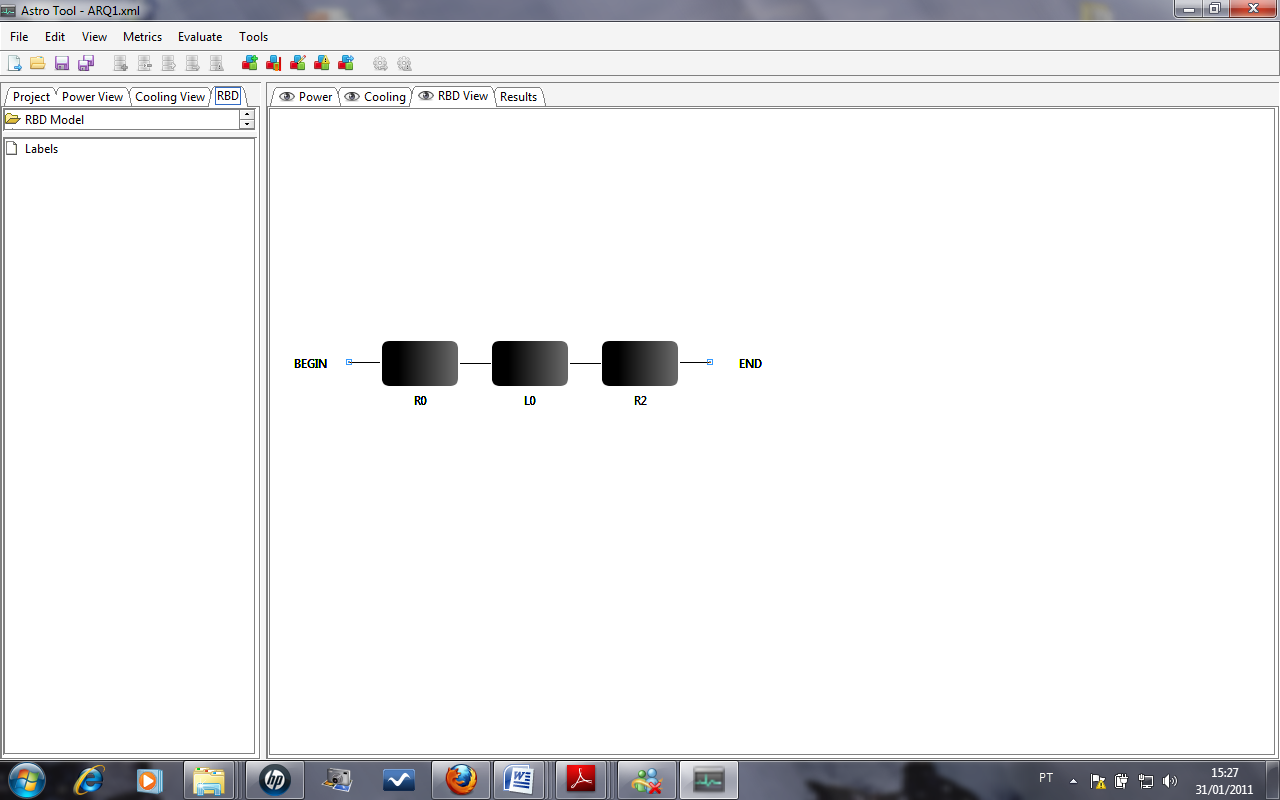 Estudo de Caso
Primeira Arquitetura
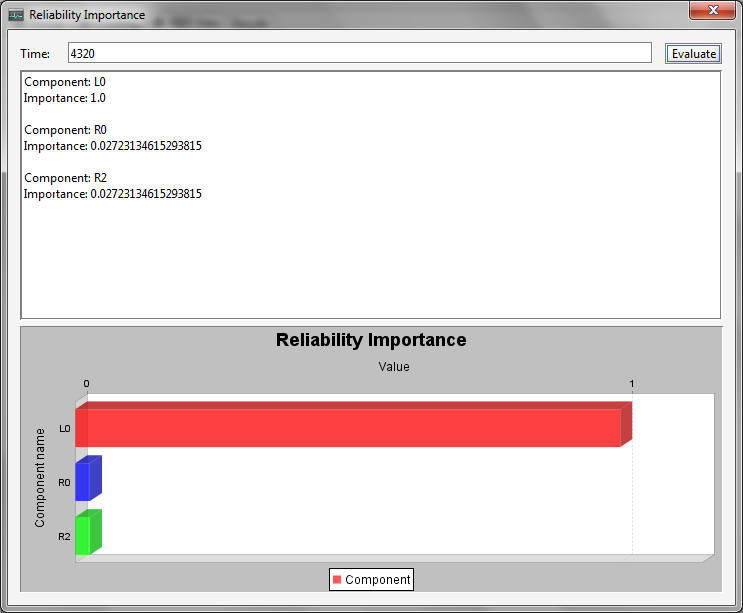 Seis meses (4.320 horas)
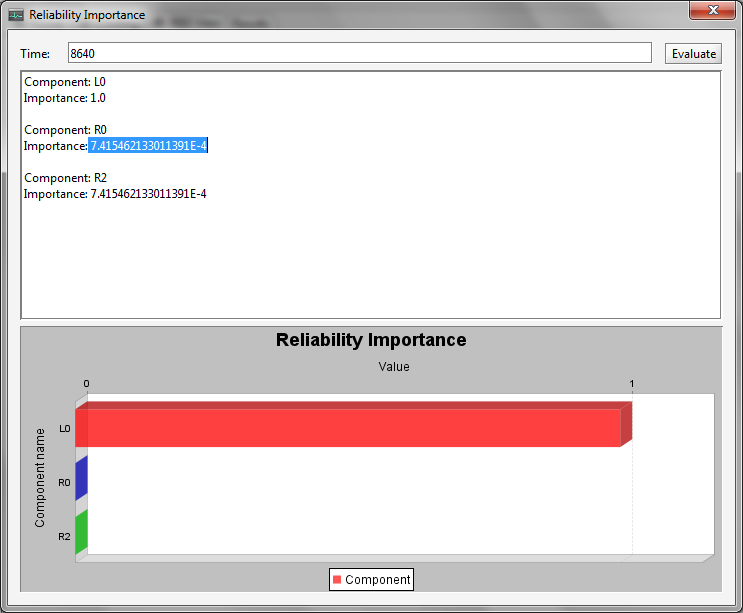 Um ano (8.640 horas)
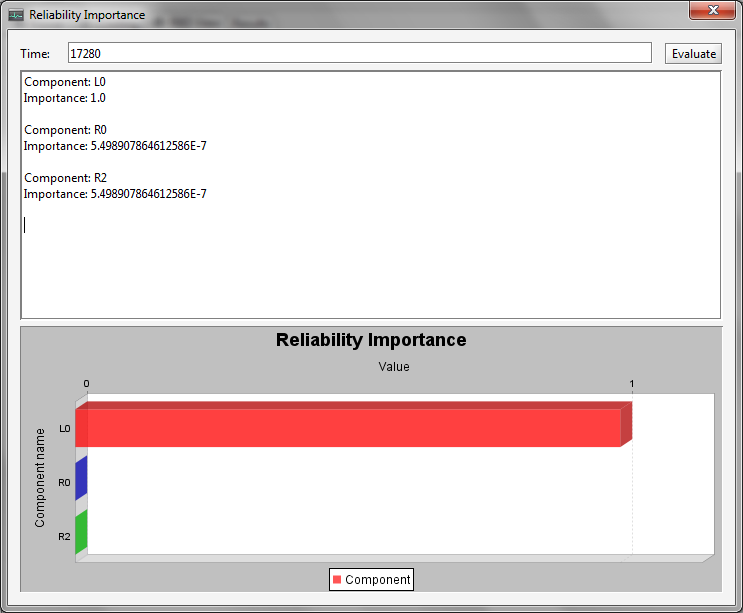 Dois anos (17.280 horas)
Estudo de Caso
Segunda Arquitetura
Para os roteadores (R0 e R2) foram utilizados os valores de MTTF= 131.000 horas e MTTR= 12 horas. 
Para os links (L0 e L1) foram utilizados os valores de MTTF= 1.188 horas e MTTR= 12 horas.
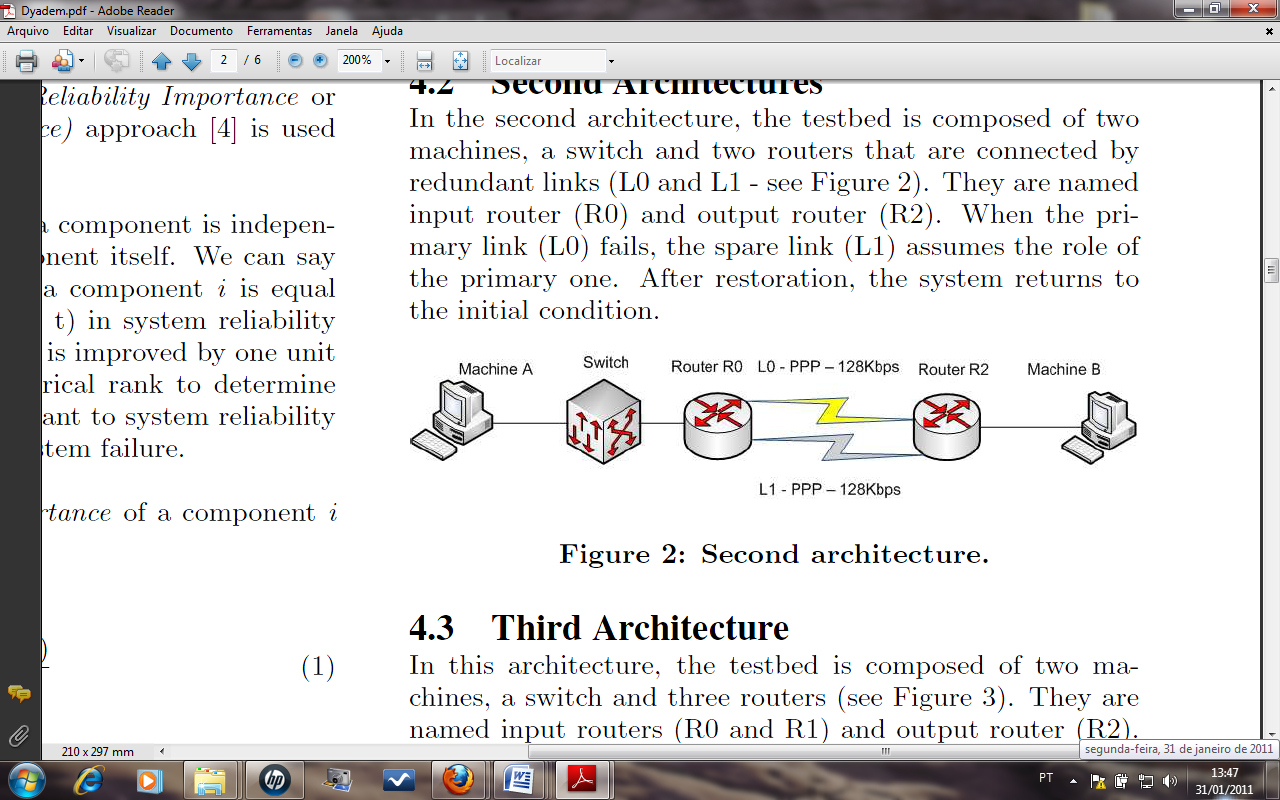 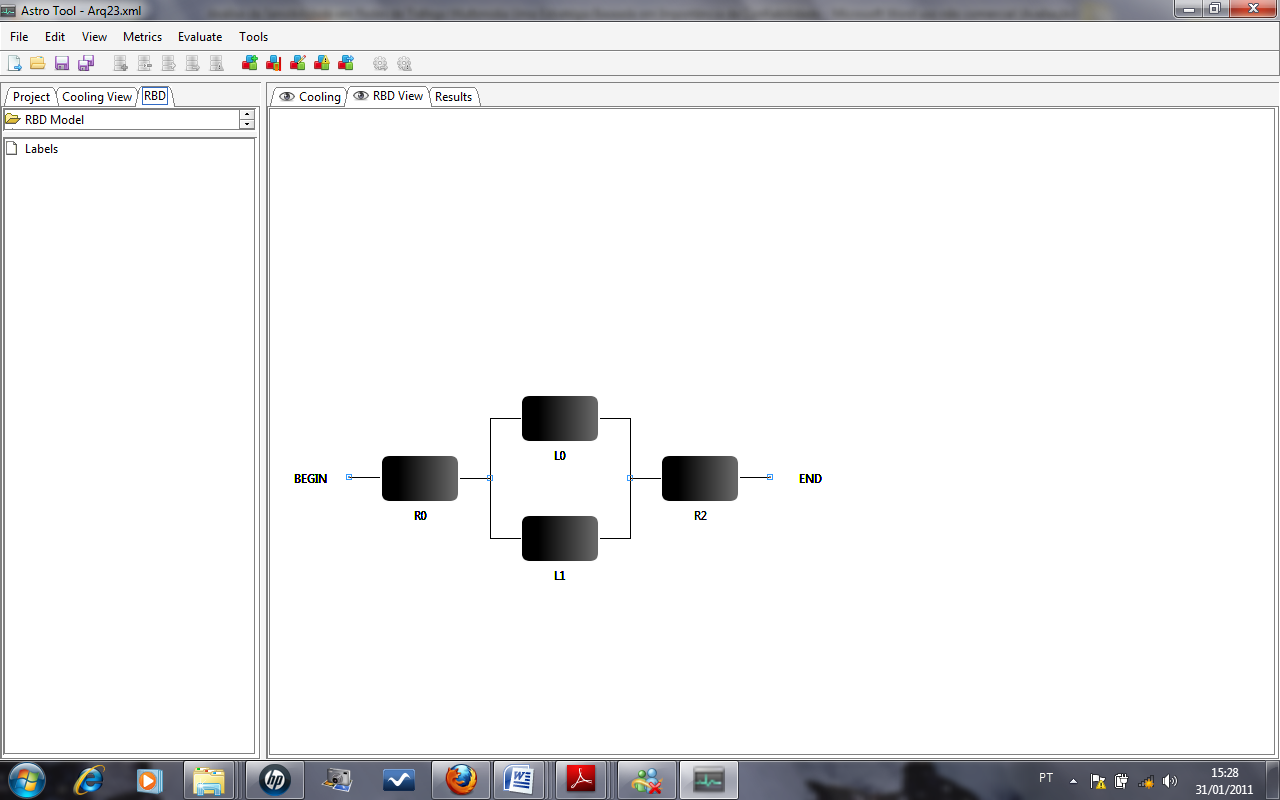 Estudo de Caso
Segunda Arquitetura
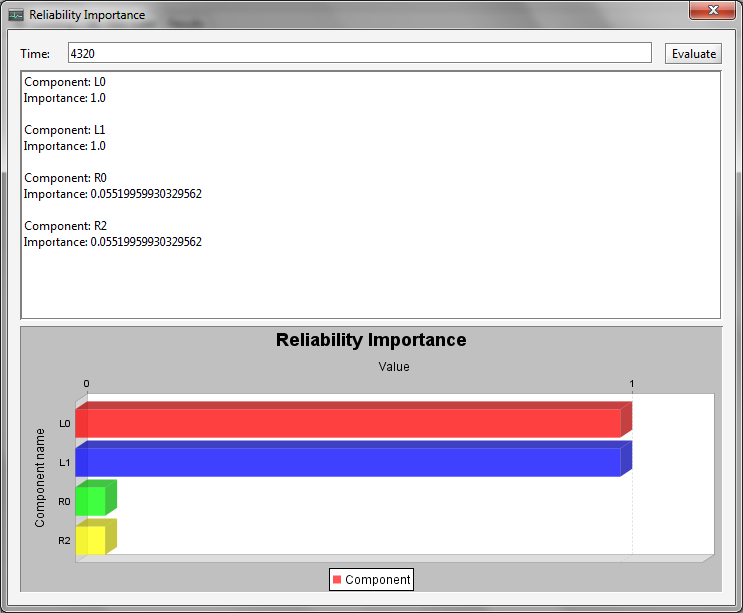 Seis meses (4.320 horas)
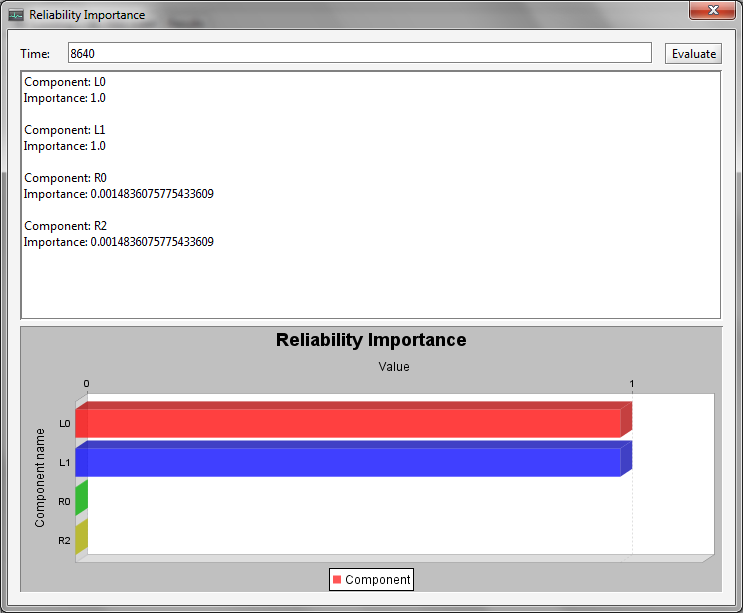 Um ano (8.640 horas)
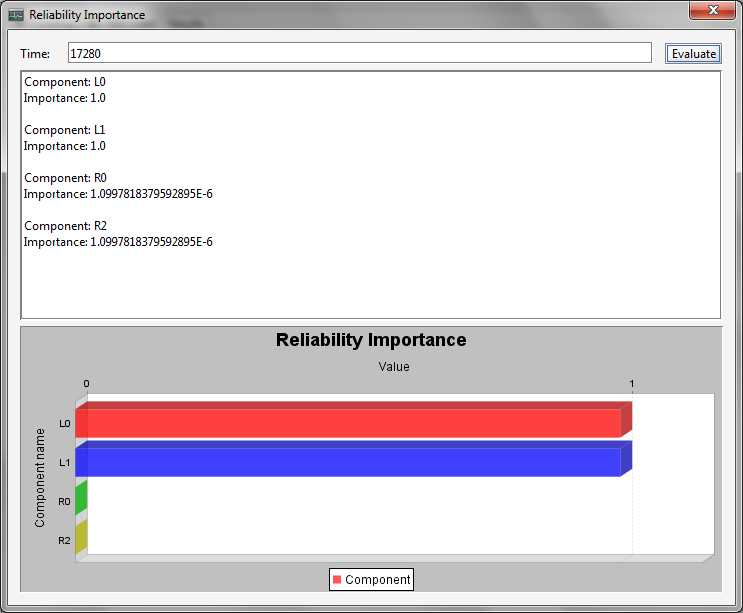 Dois anos (17.280 horas)
Estudo de Caso
Terceira Arquitetura
Para os roteadores (R0, R1 e R2) foram utilizados os valores de MTTF= 131.000 horas e MTTR= 12 horas. 
Para os links (L0 e L1) foram utilizados os valores de MTTF= 1.188 horas e MTTR= 12 horas.
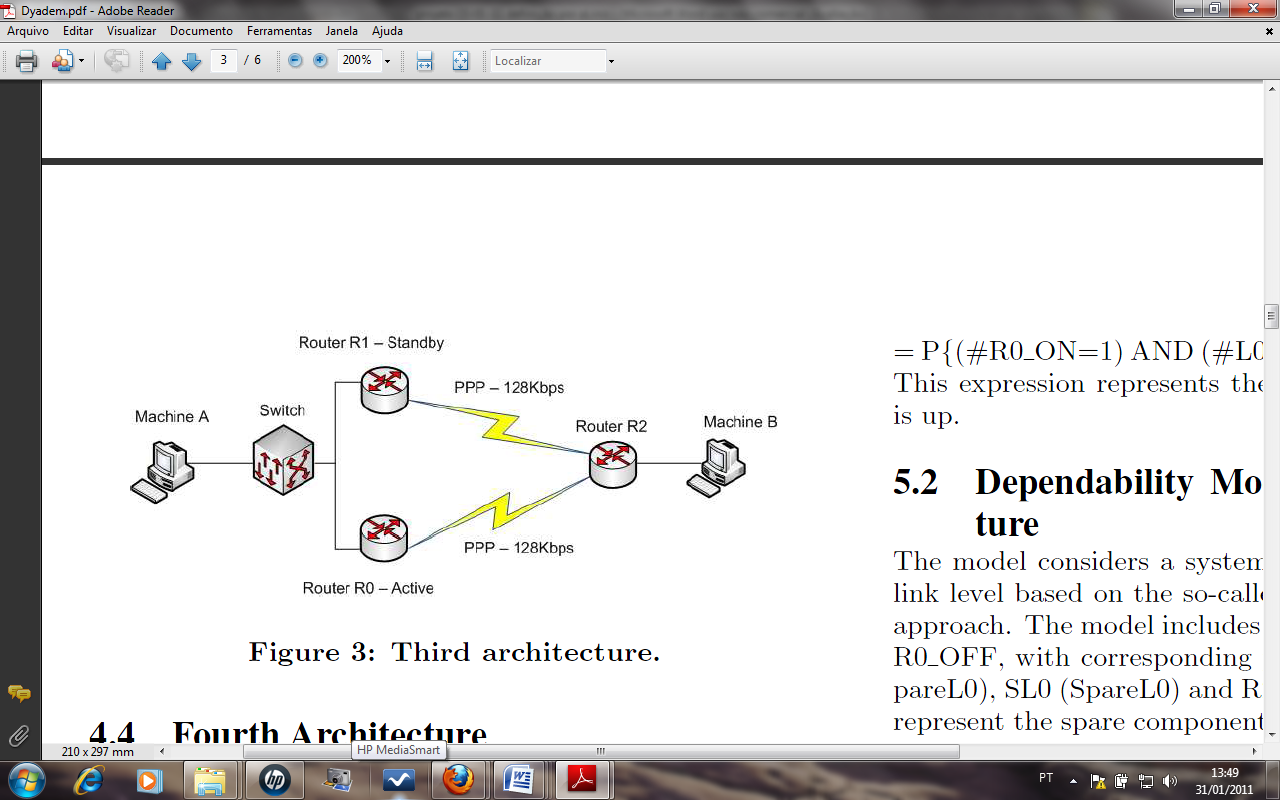 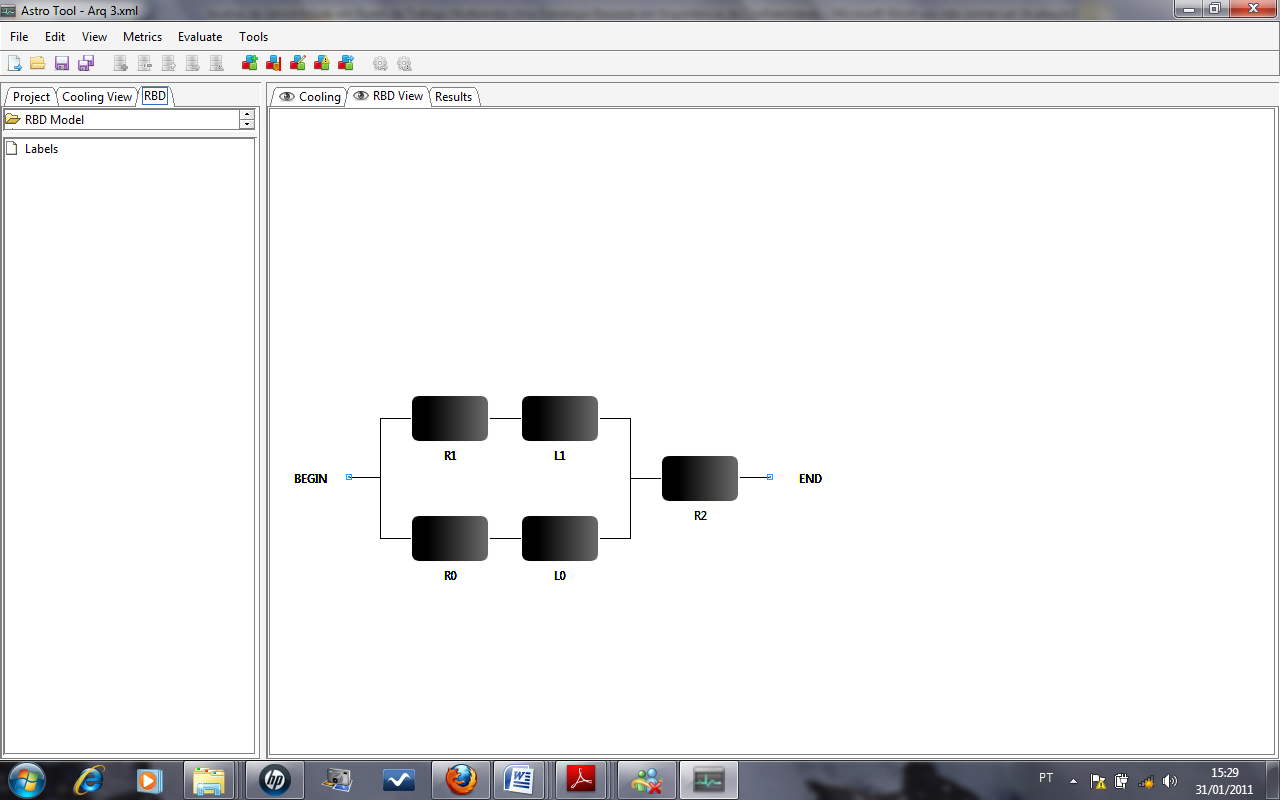 Estudo de Caso
Terceira Arquitetura
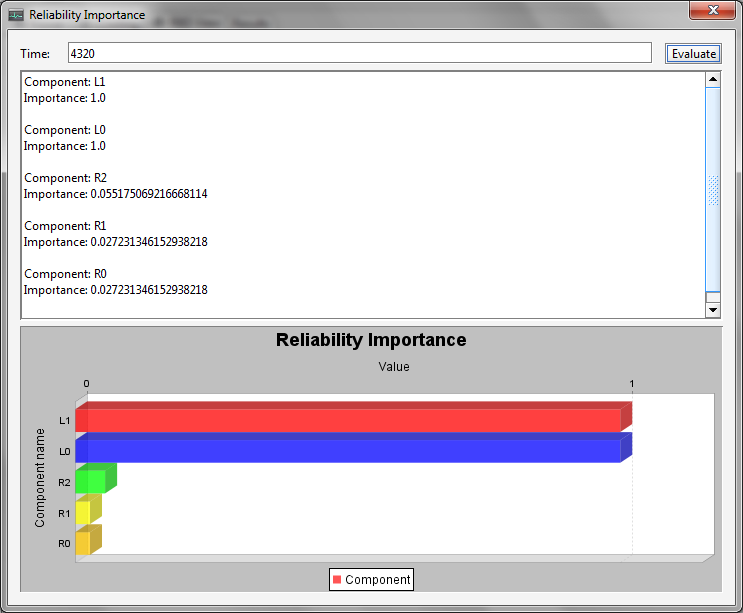 Seis meses (4.320 horas)
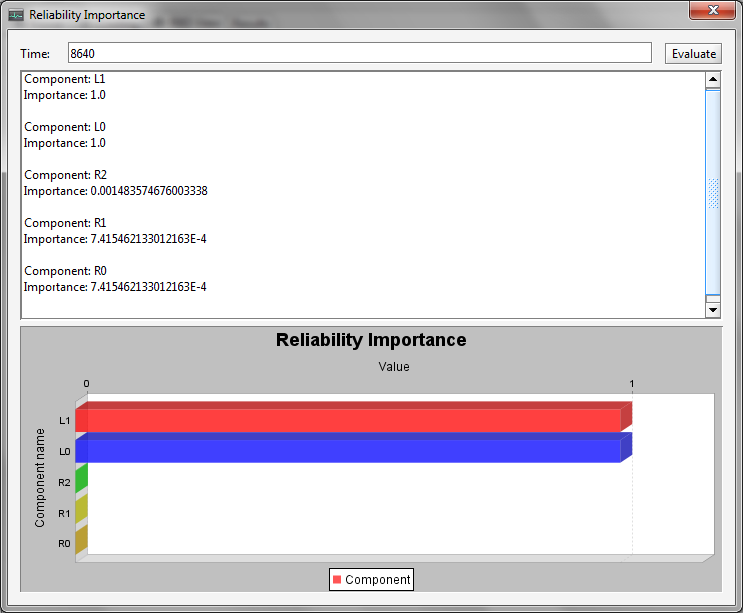 Um ano (8.640 horas)
Dois anos (17.280 horas)
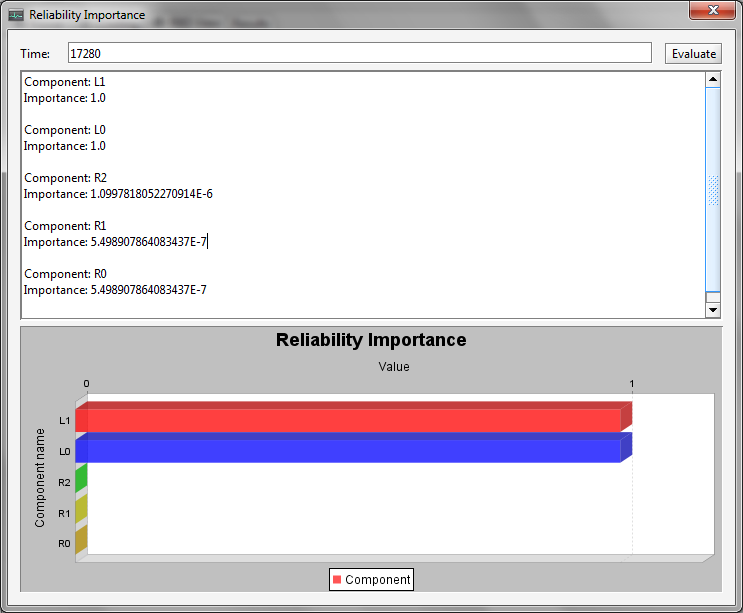 Estudo de Caso
Quarta Arquitetura
Para os roteadores (R0, R1, R2 e R3) foram utilizados os valores de MTTF= 131.000 horas e MTTR= 12 horas.
Para os links (L0 e L1) foram utilizados os valores de MTTF= 1.188 horas e MTTR= 12 horas.
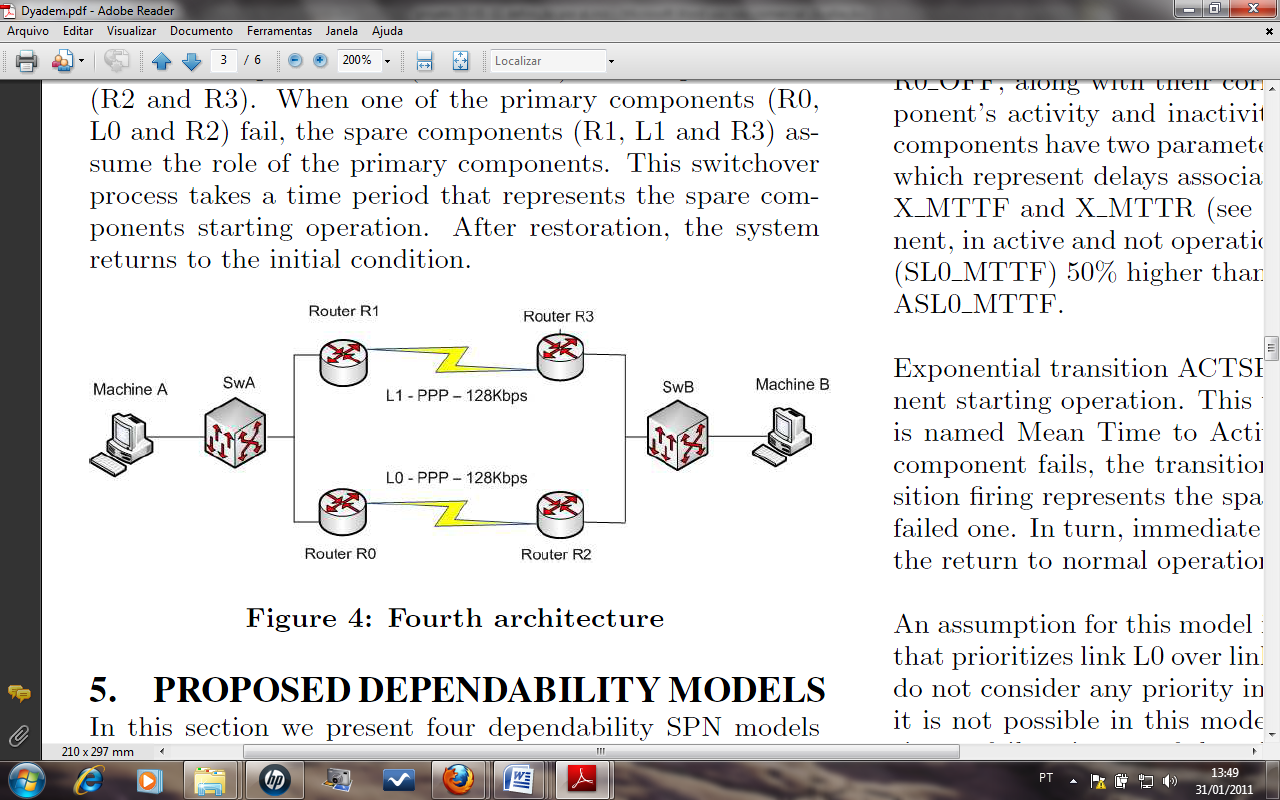 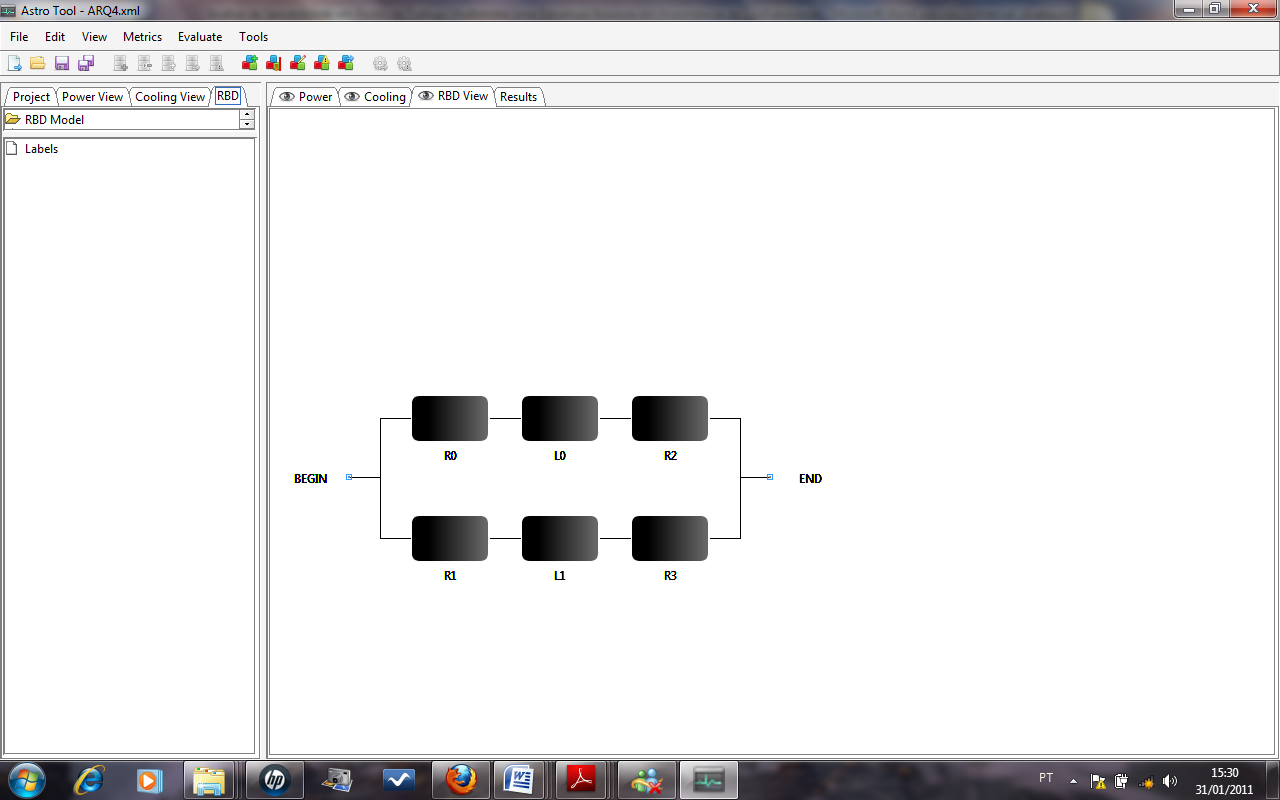 Estudo de Caso
Quarta Arquitetura
Seis meses (4.320 horas)
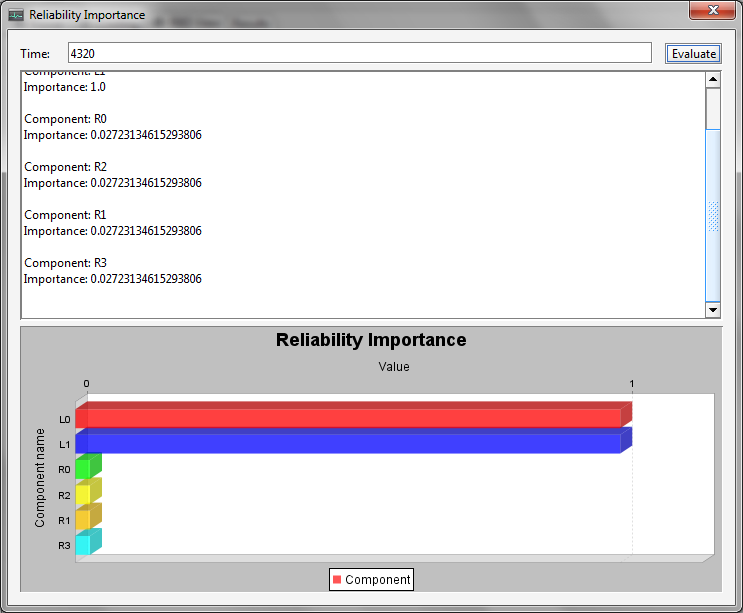 Um ano (8.640 horas)
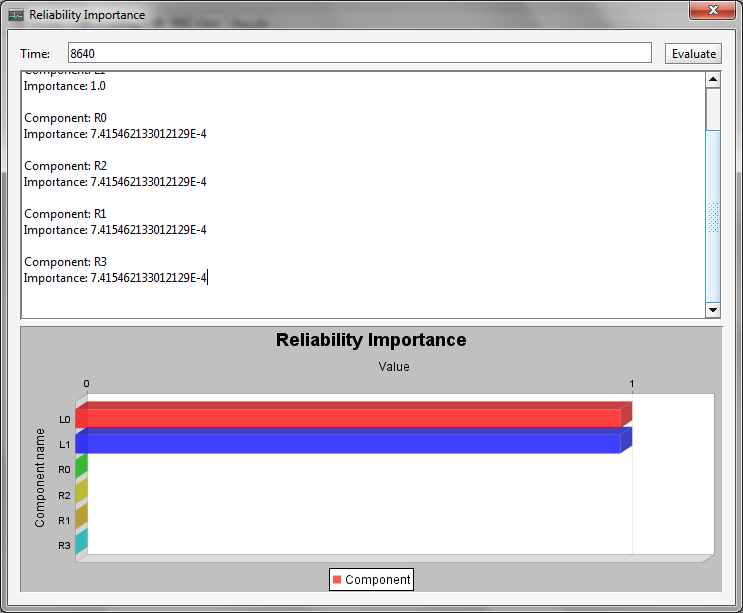 Dois anos (17.280 horas)
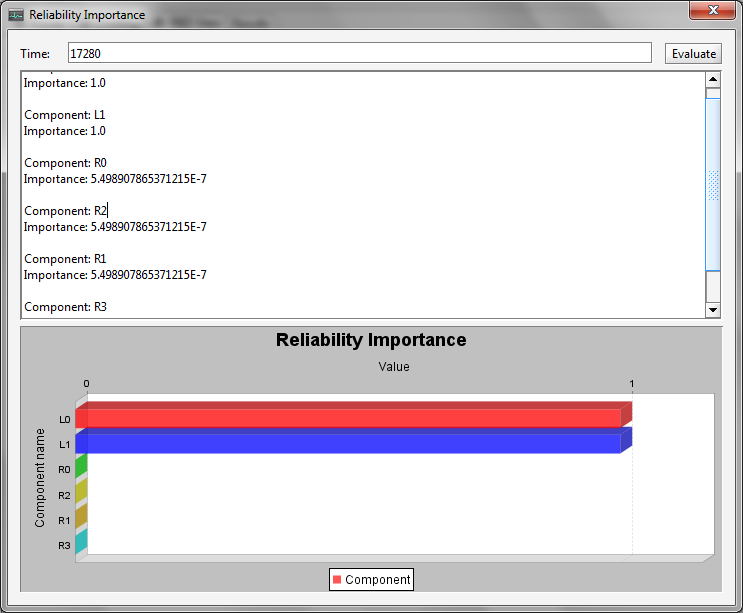 Conclusão
Confiabilidade dos componentes 
Propor melhorias para que falhas de sistema não ocorram ou sejam minimizadas para evitar maiores danos
Trabalhos futuros
Novas arquiteturas, seus modelos RBDs, a classificação RI 
Componentes ou subsistemas a serem tratados, considerando alguns aspectos financeiro como custos, lucros, multas, impacto na imagem da empresa e as conseqüências econômicas
 Alguma estratégia de redundâncias, manutenção ou aquisição de equipamentos mais confiáveis será utilizada para atender requisitos de confiabilidade
Soluções que maximizem a disponibilidade e minimizem os custos do sistema em teste
Calcular a viabilidade de uma arquitetura em termos de TCO (Total Cost of Ownership) relacionados a disponibilidade correspondente.
Referências
Guimarães, A.; Matos, J.; Camboim, K.; Maciel, P. Impact Analysis of Availability on Computer Networks Infrastructure. 2011 International Conference on Information and Computer Networks. ICICN 2011. 26-28 January 2011, in Guiyang, China.
Guimarães, A.; Matos, J.; Camboim, K.; Maciel, P. Sensitivity Analysis of Availability of Redundancy in Computer Networks. The Fourth International Conference on Communication Theory, Reliability, and Quality of Service. CTRQ 2011. April 17-22, 2011 - Budapest, Hungary.
Guimarães, A.; Matos, J.; Camboim, K.; Maciel, P. Dependability Analysis in Redundant Communication Networks using Reliability Importance.2011 International Conference on Information and Network Technology. ICINT 2011.April 29-30, 2011 - Chennai, India.
Chu, S. H. K.; Pant, H.; Richman, S. H. and Wu, P. (2007) “Enterprise VoIP Reliability”, Telecommunications Network Strategy and Planning Symposium, NETWORKS 2006. 12th International, pages 1 - 6.
K.S. Trivedi, D.S. Kim, A. Roy,, Medhi, D. :Dependability and Security Models, Proc. DRCN 2009.
Wendai Wang Loman, J. Vassiliou, P. Reliability importance of components in a complex system. Reliability and Maintainability, 2004 Annual Symposium - RAMS. Page 6. GE Global Res. Center, NY, USA. 
PRADHAN, D. K., Fault-Tolerant System Design. Prentice Hall, New Jersey, 1996.
A. Avizienis, J. Laprie, B. Randell, and C. Landwehr. Basic concepts and taxonomy of dependable and secure computing. IEEE Transactions on Dependable and Secure Computing, 1(1):11{33, 2004.
W. Kuo, M.J. Zuo :Optimal Reliability Modeling: Principles and Applications, ISBN 0-471-39761-X, John Wiley & Sons,Inc. Hoboken, New Jersey, 2003.